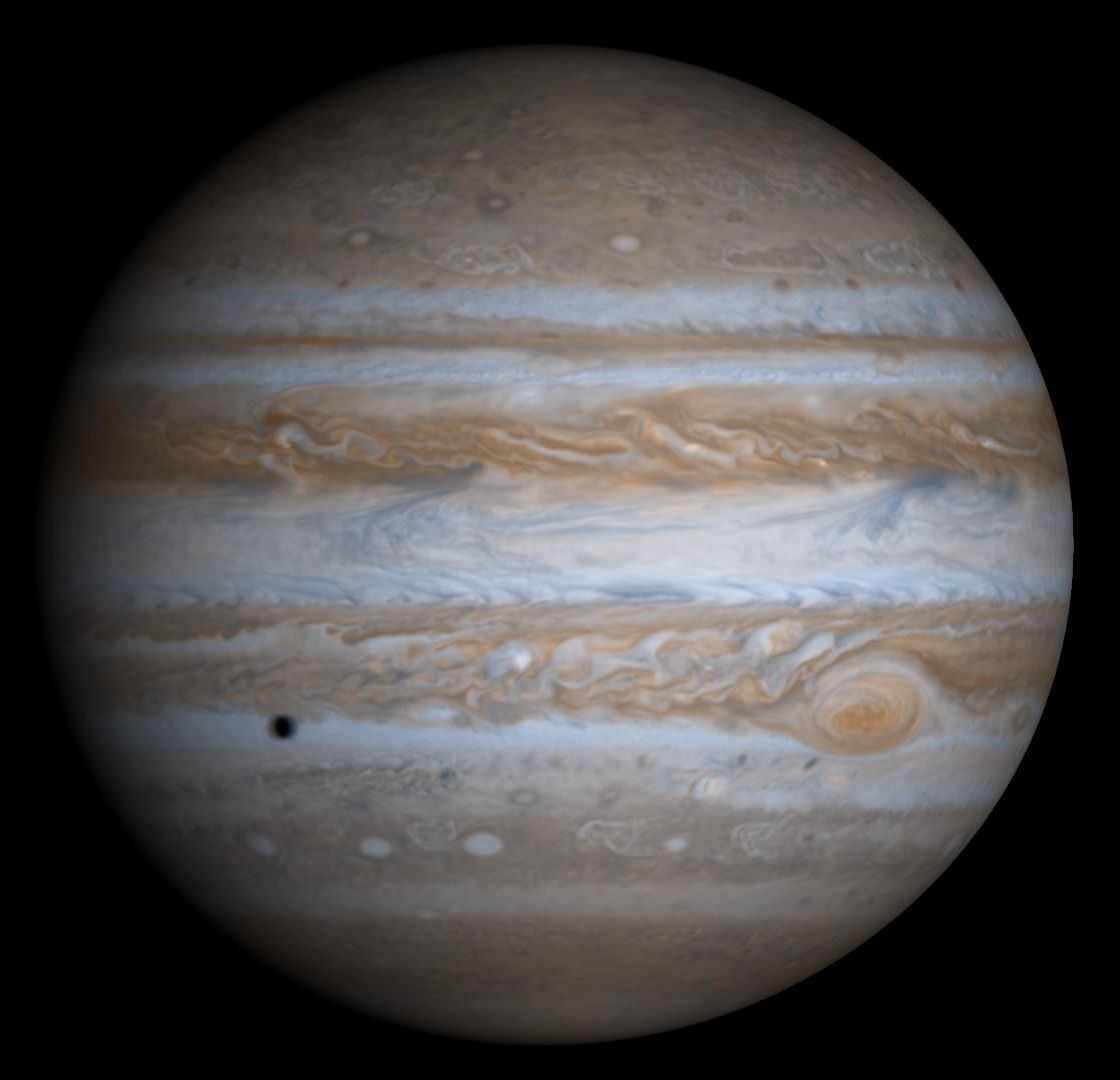 Europa Extraterrestrial
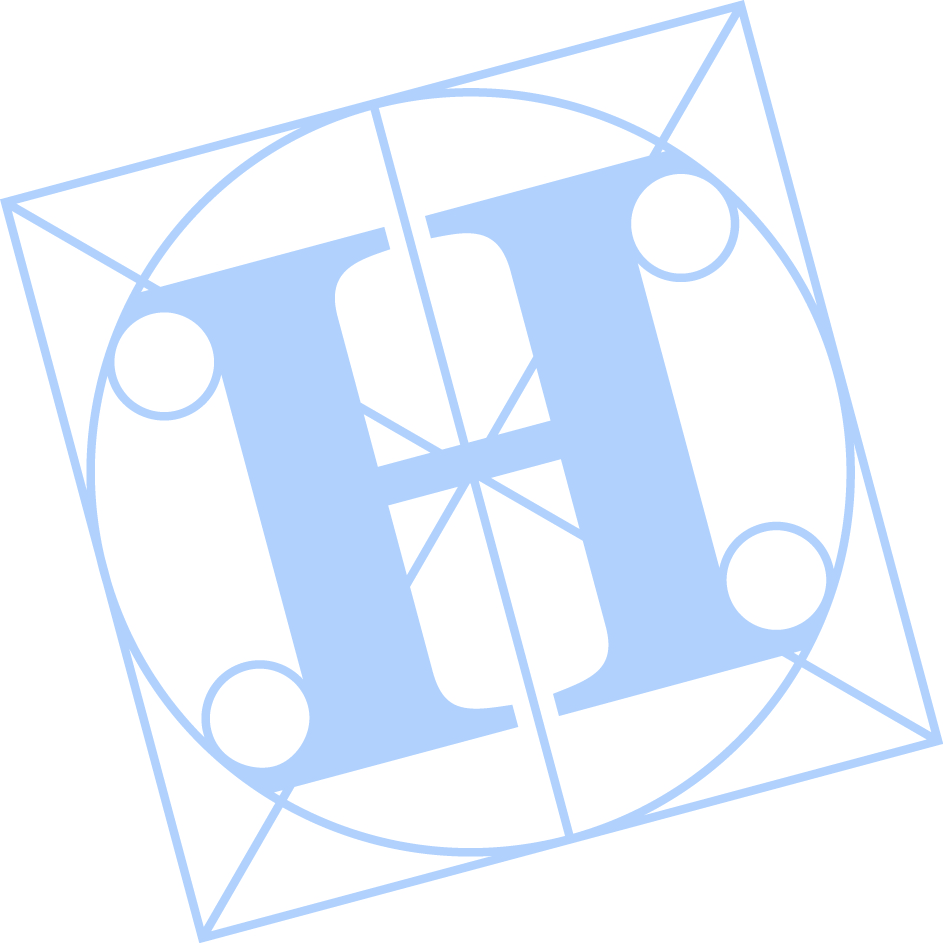 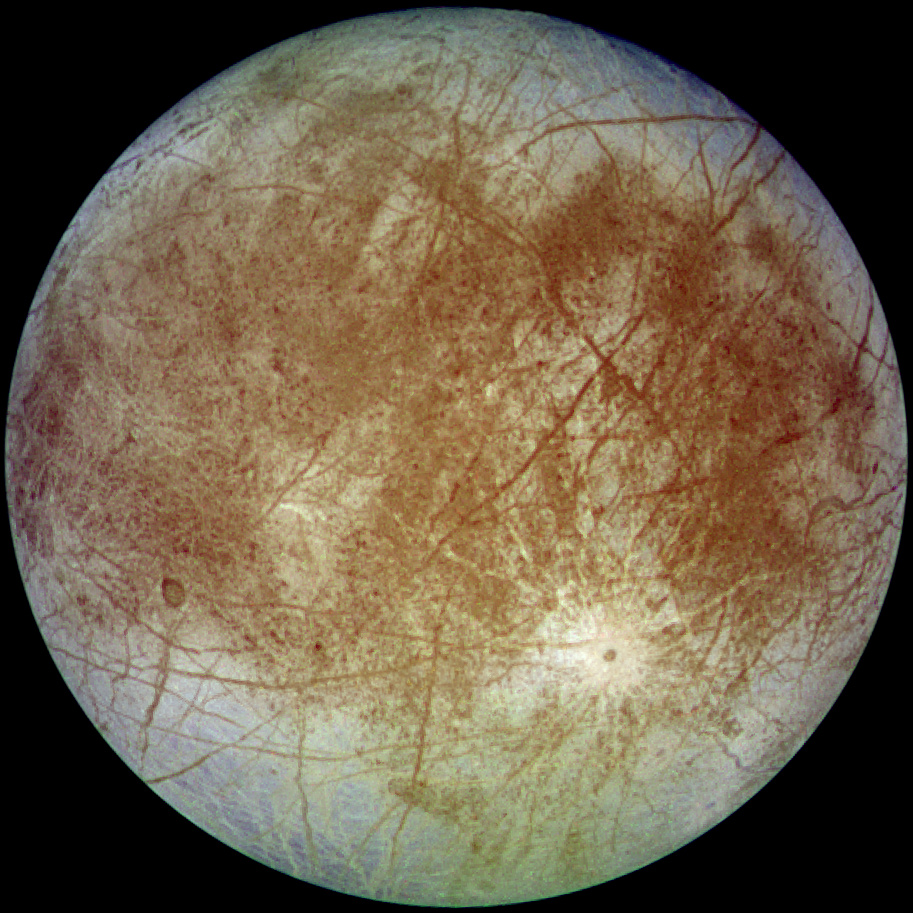 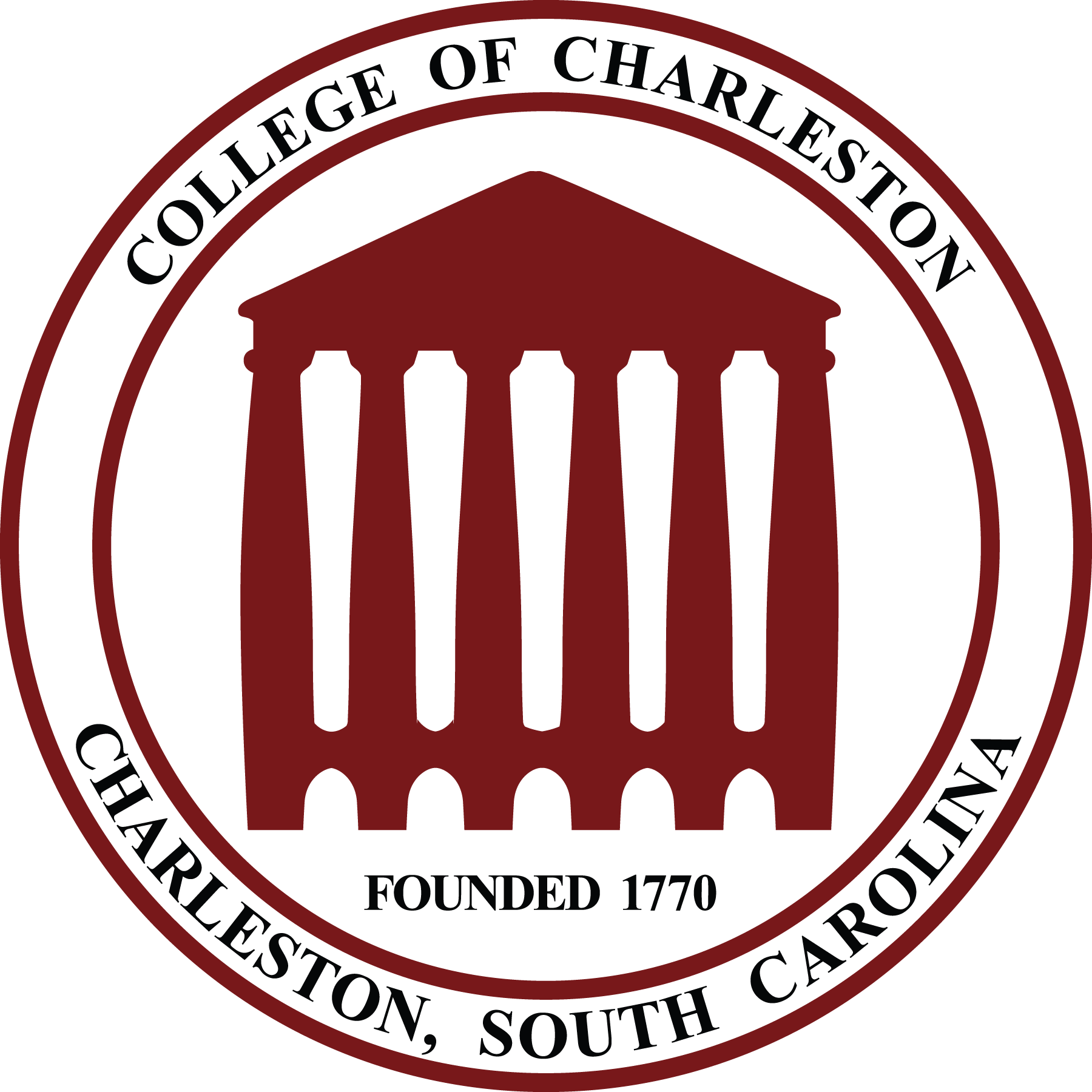 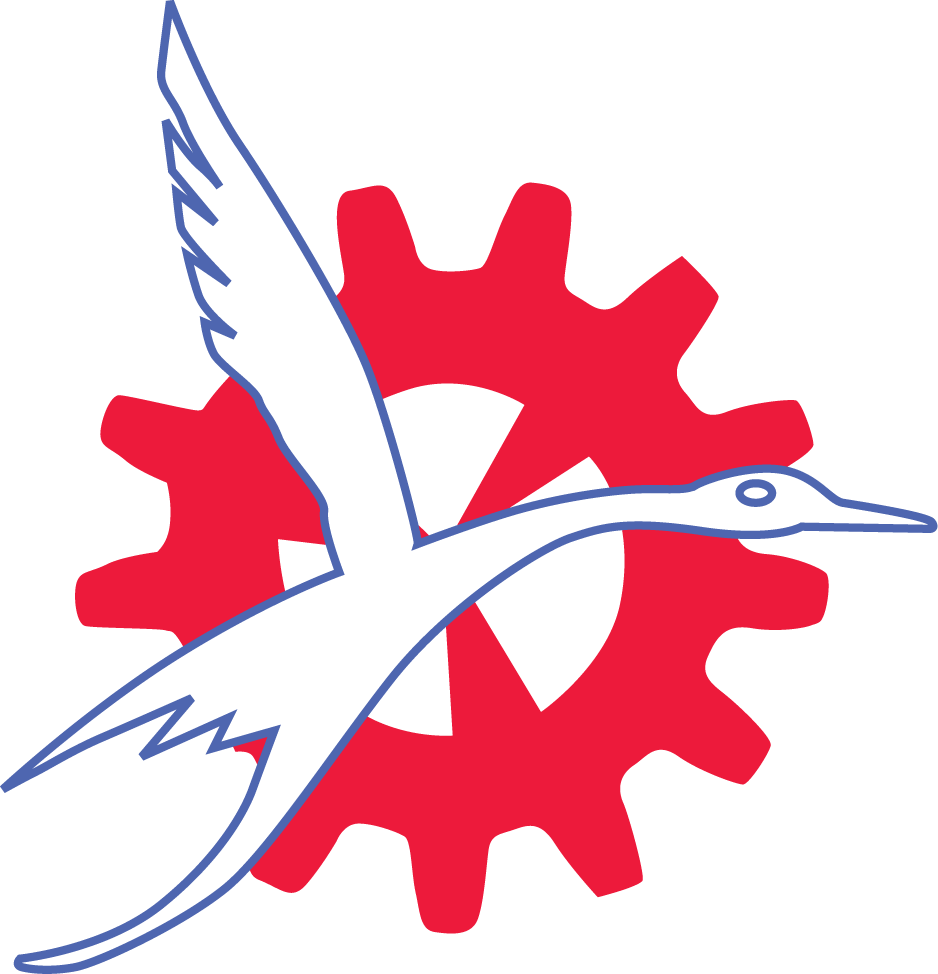 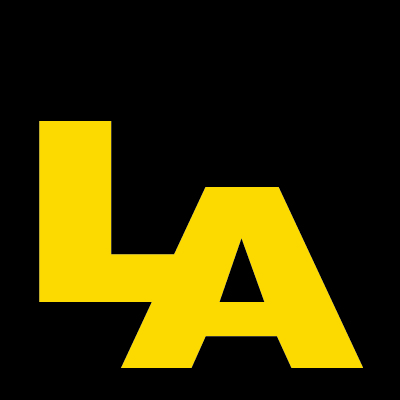 Life Survey
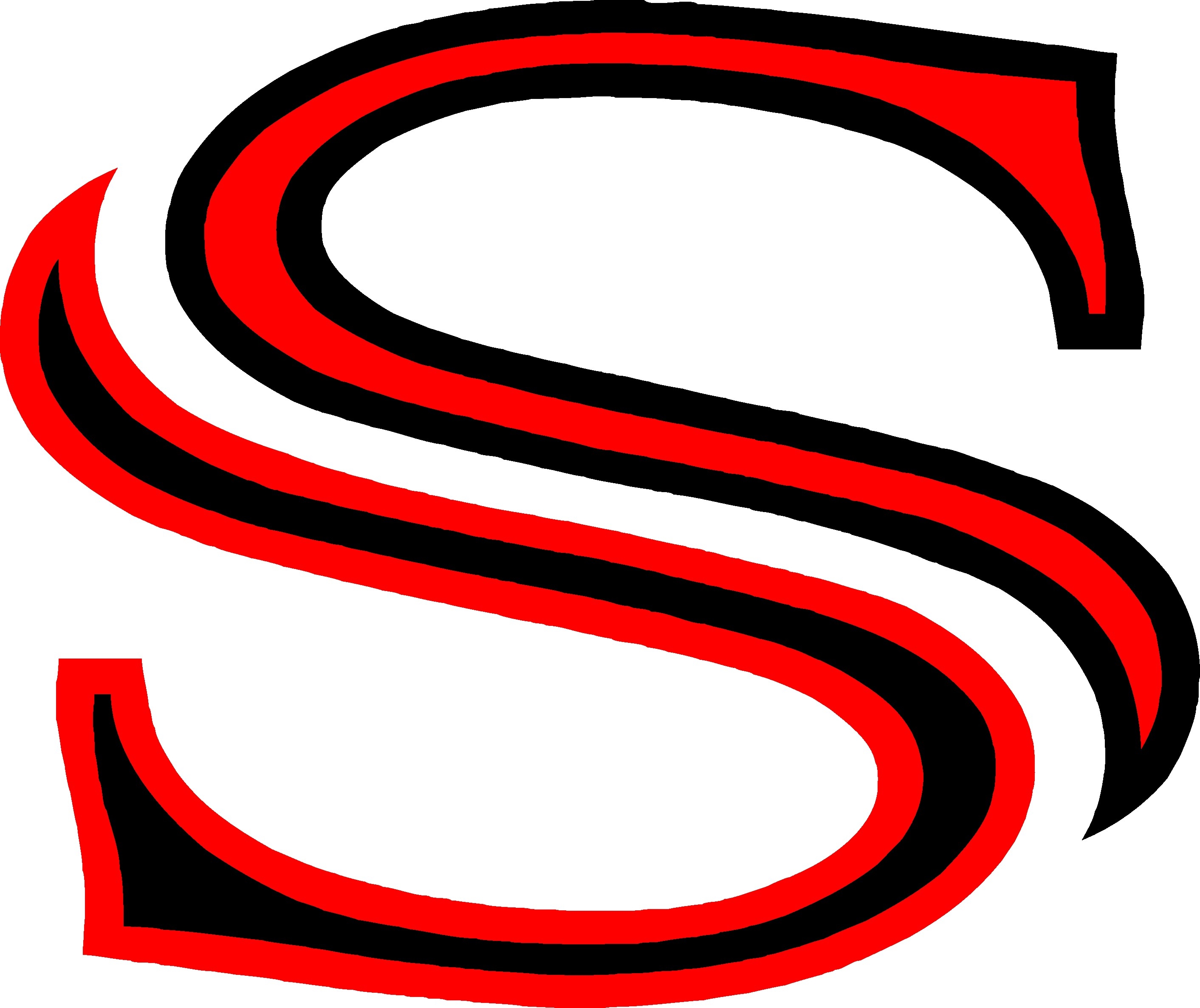